Новый состав затрат, включаемых в цену продукции (приказ Минпромторга России № 334)
http://expert275.ru
Зарегистрирован в Минюсте России 18.04.2019 г., 
официальной опубликован 19.04.2019 г., вступил в силу через 10 дней со дня опубликования
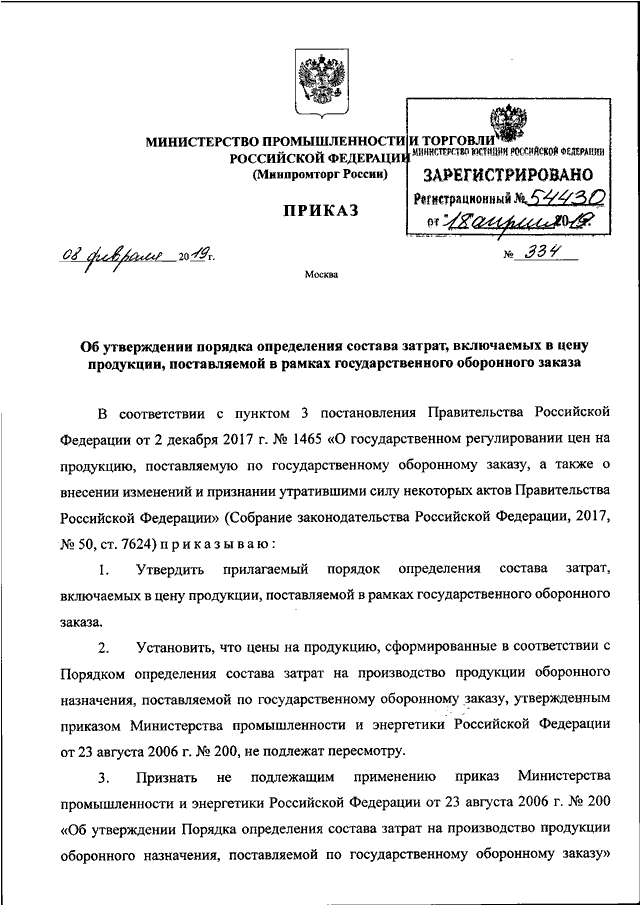 Цены на продукцию, сформированные в соответствии с Порядком определения состава затрат на производство продукции оборонного назначения, поставляемой по государственному оборонному заказу, утвержденным приказом Министерства промышленности и энергетики Российской Федерации от 23 августа 2006 г. № 200, не подлежат пересмотру.
РКМ при определении цен на продукцию по ранее заключенным гос.контрактам, контрактам, сформированные в соответствии с положениями приказа Минпромэнерго № 200 (до момента принятия нового приказа Минпромторга России № 334),  не подлежат пересмотру
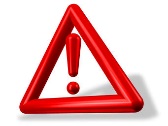 Новый Порядок определения состава затрат, включаемых в цену продукции, поставляемой по ГОЗ, утв. приказом Минпромторга России от 8.02.2019 г. № 334
Порядок устанавливает состав затрат, включаемых в цену на товары (работы, услуги), поставляемые (выполняемые, оказываемые) в рамках ГОЗ (далее – продукция), в случаях, определенных ПП № 1465.
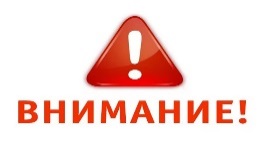 Сфера действия нового приказа Минпромторга России – процедуры, связанные с  определением плановых и фактических показателей при формировании РКМ в целях определения цен на продукцию ГОЗ.
Единый порядок калькулирования себестоимости продукции, в т.ч. при серийных поставках, выполнении НИОКР, проведении ремонта, модернизации, вспомогательных работ (доставка и пр.). Единый перечень статей калькуляции (структура себестоимости) при поставках продукции ГОЗ.
Порядок  определения состава затрат, включаемых в цену продукции ГОЗ, не определяет требования к организациям 
по ведению бухгалтерского и налогового учета затрат.
НОВЫЙ ПОРЯДОК ОПРЕДЕЛЕНИЯ СОСТАВА ЗАТРАТ (ПРИКАЗ  МПТ № 334)
Затраты группируются в зависимости от целевого назначения в соответствии с перечнем статей калькуляции и метода включения затрат в себестоимость (прямые и косвенные).
СТРУКТУРА СТАТЕЙ КАЛЬКУЛЯЦИИ
в т.ч. ГПХ
Сырье, материалы, полуфабрикаты и комплектующие  собственного производства ( в т.ч. при полуфабрикатном методе учета)
СТРУКТУРА СТАТЕЙ КАЛЬКУЛЯЦИИ
при создании НТП
основных работников (исполнителей)
соисполнителиСЧ НИОКР (СЧ ТЗ), подрядчики (ремонт и утилизация по ТД)
вспомогательные работы, не включается в ЦЕНУ ЕДИНИЦЫ ПРОДУКЦИИ
признаются расходами отчетного периода, относятся на фин. результат по контракту
СТРУКТУРА СОСТАВА ЗАТРАТ ПО ПРИКАЗУ МПТ № 334 И ОТЧЕТА ОБ ИСПОЛНЕНИИ КОНТРАКТА ГОЗ, УТВ. ПП № 543
Порядок определения состава затрат, включаемых в цену продукции, поставляемой в рамках ГОЗ
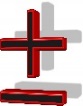 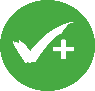 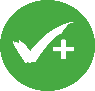 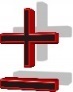 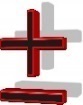 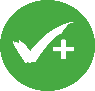 Порядок определения состава затрат, включаемых в цену продукции, поставляемой в рамках ГОЗ
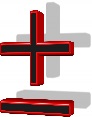 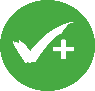 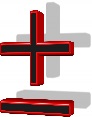 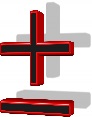 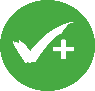 Порядок определения состава затрат, включаемых в цену продукции, поставляемой в рамках ГОЗ
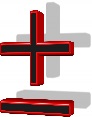 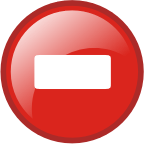 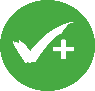 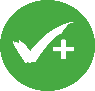 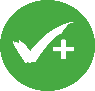 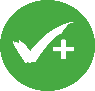 Порядок определения состава затрат, включаемых в цену продукции, поставляемой в рамках ГОЗ
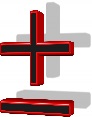 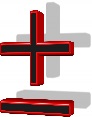 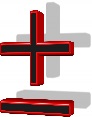 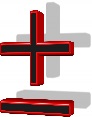 ИЗМЕНЕНИЕ ПОРЯДКА ОПРЕДЕЛЕНИЯ СУММЫ ЗАТРАТ
Порядок определения состава затрат, включаемых в цену продукции, поставляемой в рамках ГОЗ
3
Требуется  согласование
Порядок, утв. Приказом № 200
Согласование 14-ти показателей с Заказчиком, в т. ч.: 
средний размер заработной платы
норматив ТЗР, ДЗП 
ставка погашения затрат на спец. оснастку и нормы списания пусковых расходов
отдельные нормы расходов в составе ОХЗ (Интернет, сотовая связь, юридические, консультационные, аудиторские услуги) и др.
порядок списания ОХР
командировочные расходы в составе ОХР
размер и сроки кредитов
затраты на ремонт
расходы на услуги по управлению
Порядок, утв. Приказом  № 334

Согласовываются только с гос. заказчиком:

Размер, срок и периодичность предоставления кредита единственному поставщику

Нормы погашения затрат на подготовку и освоение производства

Затраты на инициативные НИОКР

Затраты по страхованию рисков (кроме риска случайной гибели опытных образцов при создании НТП)
ПЕРЕЧЕНЬ ЗАТРАТ, РАЗМЕР КОТОРЫХ ПОДЛЕЖИТ СОГЛАСОВАНИЮ С ГОСУДАРСТВЕННЫМ ЗАКАЗЧИКОМ
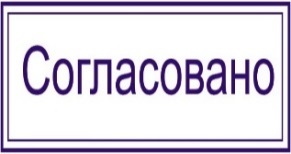 затраты на подготовку и освоение производства включаются в себестоимость продукции по нормам погашения на единицу продукции, согласованным государственным заказчиком, исходя из общей суммы затрат, длительности периода их погашения и планового объема выпуска продукции; 
размер затрат на инициативные НИОКР, если ранее указанные затраты не были возмещены в соответствии с отдельным контрактом и результаты этих работ используются при производстве продукции;
затраты на страхование риска случайной гибели (повреждения)  продукции;
затраты на участие в выставках, связанных с презентацией продукции по ГОЗ, перечень которых определен согласно ПП от 2.06.2007 г. № 339; 
размер, срок и периодичность предоставления кредита, исходя из потребности организации в денежных средствах на производство продукции, с учетом предложенного государственным заказчиком размера аванса;
затраты интегрированной структуры, непосредственно связанные с исполнением государственного контракта на сервисное обслуживание вооружения, военной и специальной техники;
затраты  по устранению конструктивных недостатков, в т.ч. выявленных в процессе испытания и эксплуатации изделий, а также текущей модернизацией изделий, повышением надежности продукции, ее долговечности; 
затраты на командировки на территорию иностранных государств в целях выполнения задач по требованию государственного заказчика;
затраты (состав и порядок учета) при использования продуктов утилизации продукции.
ИЗМЕНЕНИЕ ПОРЯДКА ОПРЕДЕЛЕНИЯ НАКЛАДНЫХ РАСХОДОВ
ИЗМЕНЕНИЕ ПОРЯДКА ОПРЕДЕЛЕНИЯ НАКЛАДНЫХ РАСХОДОВ
ПОРЯДОК ВКЛЮЧЕНИЯ ЗАТРАТ НА КОМАНДИРОВКИ
ПЕРЕЧЕНЬ ЗАТРАТ, НЕ ПОДЛЕЖАЩИХ ВКЛЮЧЕНИЮ В СЕБЕСТОИМОСТЬ ПРОДУКЦИИ
УТОЧНЕНИЕ ПЕРЕЧНЯ ЗАТРАТ, «ИСКЛЮЧАЕМЫХ» 
ИЗ СЕБЕСТОИМОСТИ ПРОДУКЦИИ ГОЗ
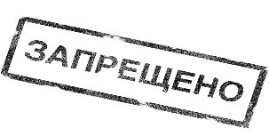 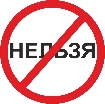 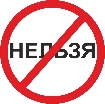 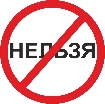 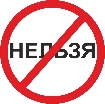 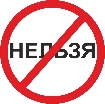 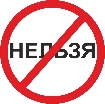 ПОРЯДОК ОПРЕДЕЛЕНИЯ СОСТАВА ЗАТРАТ, ВКЛЮЧАЕМЫХ В ЦЕНУ ПРОДУКЦИИ, ПОСТАВЛЯЕМОЙ В РАМКАХ ГОЗ
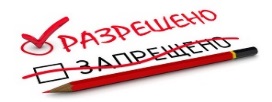 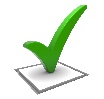 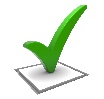 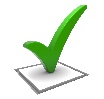 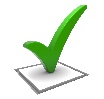 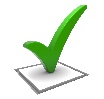 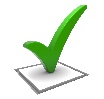 ДОПОЛНИТЕЛЬНЫЕ ВИДЫ ЗАТРАТ, 
ПОДЛЕЖАЩИЕ ВКЛЮЧЕНИЮ В СМЕТУ НАКЛАДНЫХ
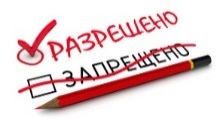 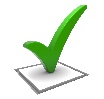 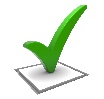 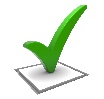 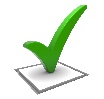 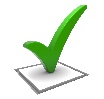 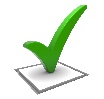 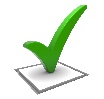 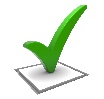 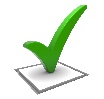 Раздел III «Состав затрат, включаемых в цену научно-технической продукции»*
*- Затраты на создание НТП, поставляемой (планируемой к поставке) по государственным контрактам (контрактам), этапам гос.контракта (контракта), обосновываются по календарным годам ее создания.
22
Раздел IV «Особенности состава и содержания статей затрат в зависимости от места выполнения работ»
26
Если гос. контракт на сервисное обслуживание  ВВСТ заключен с интегрированной структурой (ИС), в себестоимость включаются затраты ИС, непосредственно связанные с исполнением гос. контракта, по согласованию с государственным заказчиком
Раздел V «Состав затрат, включаемых в цену работ по утилизации выводимых из эксплуатации вооружения, военной и специальной техники»*
27
- состав и порядок использования продуктов утилизации продукции определяется государственным заказчиком
** В зависимости от места утилизации продукции, состав затрат, связанных с утилизацией продукции, имеет отличия.
Не включаются (не предусмотрены):
Затраты на подготовку и освоение производства
Специальные затраты
Коммерческие (внепроизводственные) затраты
БАЗОВЫЕ (ОСНОВНЫЕ) ЭКОНОМИЧЕСКИЕ ПОКАЗАТЕЛИ (НОРМАТИВЫ). ИСПОЛЬЗОВАНИЕ БЭП ПРИ ФОРМИРОВАНИИ ЦЕНЫ
25
ОСНОВНЫЕ ЭКОНОМИЧЕСКИЕ ПОКАЗАТЕЛИ ПРИ ОПРЕДЕЛЕНИИ ЦЕН
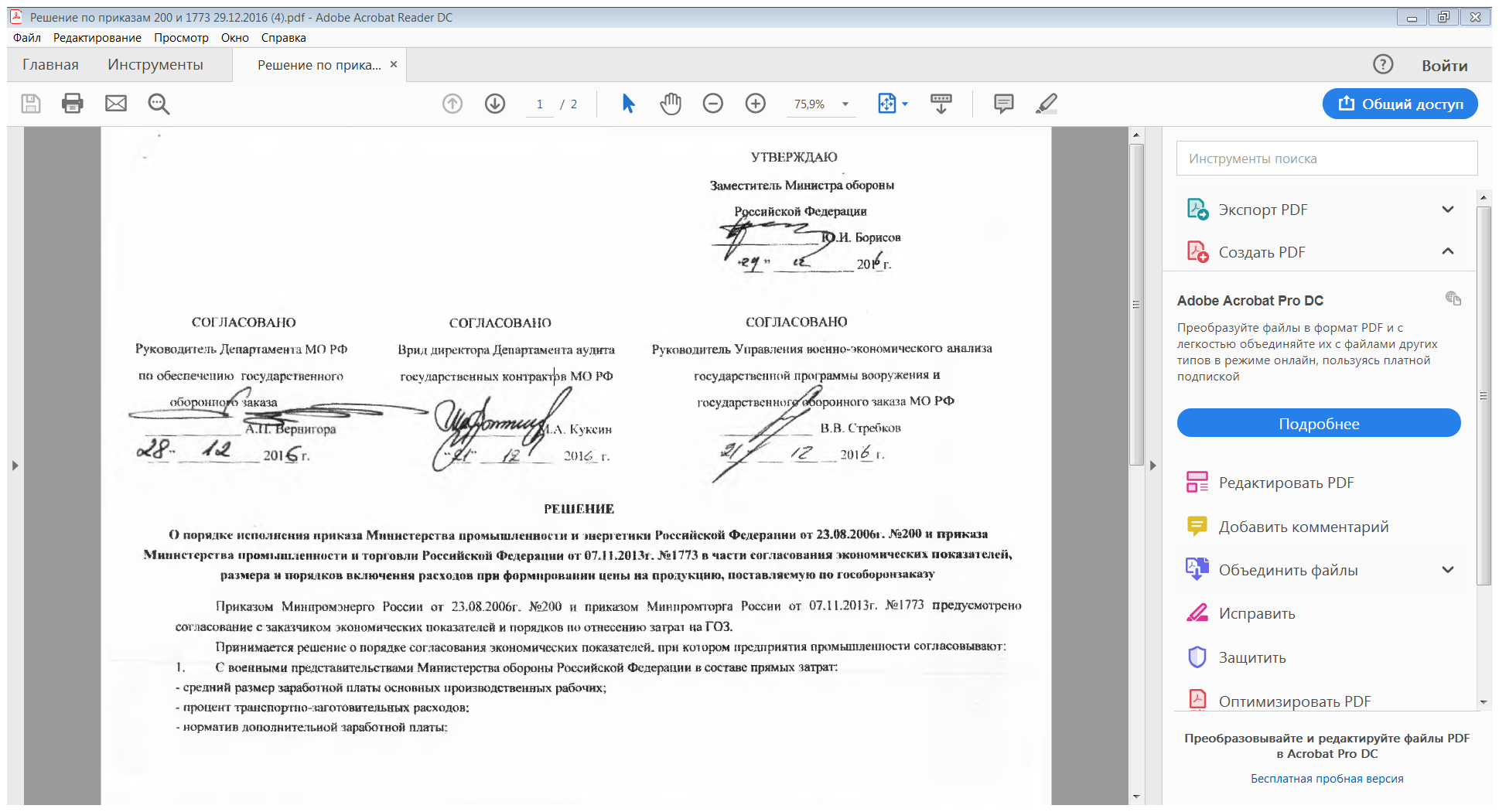 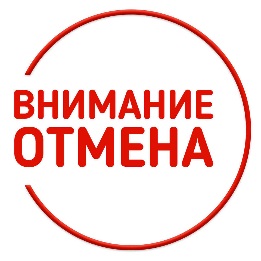 26
НОРМАТИВЫ И ЭКОНОМИЧЕСКИЕ ПОКАЗАТЕЛИ ДЛЯ ОПРЕДЕЛЕНИЯ ЦЕН
27
ОРГАНИЗАЦИЯ ЭКОНОМИЧЕСКОЙ РАБОТЫ
 ВП МО РФ
Приказ Министра обороны Российской Федерации 2013 года № 707 «Об утверждении Порядка определения и формы номенклатуры военной продукции, подлежащей контролю качества и приемке военными представительствами Министерства обороны Российской Федерации»
Приказ Министра обороны Российской Федерации 2013 года № 788 «Положение о головном военном представительстве Министерства обороны Российской Федерации»
Приказ заместителя Министра обороны Российской Федерации 2013 года № 1 «О порядке закрепления военных представительств Министерства обороны Российской Федерации за организациями промышленности»
Приказ Министра обороны Российской Федерации от 24 февраля 2017 года №  135 «Об утверждении Инструкции по организации деятельности ВП МО РФ»
Приказ Министра обороны Российской Федерации 28 марта 2018 г. № 150 дсп «Об осуществлении Министерством обороны Российской Федерации функции государственного заказчика государственного оборонного заказа в части вооружения, военной, специальной техники и военно-технического имущества»
Руководство по работе военных представительств Министерства обороны Российской Федерации, утвержденное заместителем Министра обороны РФ, утв. 23 июня 2015 г. и введено в действие приказом начальника Управления военных представительств Министерства обороны Российской Федерации
Указания начальника вооружения Вооруженных Сил Российской Федерации - заместителя Министра обороны Российской Федерации от 16 июля 2007 г. № 251/1/4703
Оперативные Указания начальника Управления военных представительств Министерства обороны Российской Федерации (по отдельным вопросам исполнения ГОЗ)
28
ЗАКЛЮЧЕНИЕ ВП МО РФ О ЦЕНЕ
Указания Начальника Управления военных представительств 
от 16.07.2007 г. № 251/1/4703
В разделе 2 «Результаты анализа» Заключения ВП МО РФ выделяются подразделы, основными из которых в общем случае являются:
факторы ограничения размера цены (наличие лимита финансирования, лимитной цены, предельного размера стоимости работы и т.п.):
анализ выбранного исполнителем (поставщиком) метода расчета цены;
анализ предложенного вида (модели цены) и оснований для его применения;
полнота и достоверность (корректность) исходных данных и других материалов проекта цены;
характеристика использованных при формировании цены экономических норм и нормативов;
результаты анализа учетной политики предприятия (для целей бухгалтерского учета) и ее соответствия требованиям ПП № 47;
используемый исполнителем (поставщиком) нормативный документ по планированию, учету и калькулированию себестоимости продукции (работ, услуг);
структура цены (калькуляция) с данными об обоснованных и не обоснованных затратах в составе проекта цены;
пояснения (с расшифровкой в разрезе статей калькуляции) причин отнесения затрат к обоснованным или не обоснованным, со ссылкой на соответствующие нормативные документы и результаты анализа экономической обоснованности затрат;
анализ обоснованности заявленного размера прибыли.
ЗАКЛЮЧЕНИЕ ВП МО РФ О ЦЕНЕ
Действующим законодательством Российской Федерации в сфере государственного оборонного заказа не установлена обязанность головного исполнителя, исполнителя формировать цену по государственному контракту (контракту) на основании заключения Военного  представительства Министерства обороны Российской Федерации (далее — ВП МО РФ).
Установление цены на продукцию по государственному оборонному заказу, отличающейся от цены, рекомендованной заключением ВП МО РФ,  не противоречит действующему законодательству Российской Федерации в сфере государственного оборонного заказа.
Вместе с тем в соответствии с пунктом 3 статьи 8 Федерального закона от 29.12.2012 № 275-ФЗ «О государственном оборонном заказе» запрещаются действия (бездействие) исполнителя, влекущие за собой необоснованное завышение цены на продукцию по государственному оборонному заказу.

исх. ФАС России от 7.03.2018 г. № МО/15599/18
ПРИМЕРЫ ПОЗИЦИИ СУДОВ В ОТНОШЕНИИ ЗАКЛЮЧЕНИЯ ВП МО РФ И (ИЛИ) ГОС. ЗАКАЗЧИКА ПРИ СОГЛАСОВАНИИ ЦЕН НА ПРОДУКЦИЮ, ПОСТАВЛЯЕМУЮ ИСПОЛНИТЕЛЯМИ ГОЗ
Из текста договора поставки не следует, что военное представительство определяет фиксированную подлежащую уплате стоимость товара, напротив, в договоре определено, что фиксированная цена утверждается поставщиком и покупателем с учетом заключения военного представительства, а не на его основании. То есть стороны при установлении цены могут не только учитывать цену предложенную военным представительством, а установить другую, отличную от рекомендации военного представительства цену. 
Кроме того, ответчик обращает внимание суда на то, что в заключениях ВП МОРФ содержится фраза «военное представительства предлагает установить цену», и не устанавливает цену, что свидетельствует в совокупности с договором о рекомендательном характере цены предложенной военным представительством.
В силу положений абзаца 1 статьи 431 ГК РФ при толковании условий договора судом принимается во внимание буквальное значение содержащихся в нем слов и выражений. Буквальное значение условия договора в случае его неясности устанавливается путем сопоставления с другими условиями и смыслом договора в целом. 
Системное толкование в совокупности и взаимной связи положений договора поставки с учетом норм, приведенных в Положении, позволяет заключить, что в рассматриваемом случае функция военного представительства сводится лишь к выдаче заключений по фактическим и плановым затратам, используемых заказчиком в качестве рекомендации при согласовании фиксированной цены.

В письме от 24.07.2018 № МО/57424/18 ФАС России указала, что действующим законодательством Российской Федерации в сфере ГОЗ не установлена обязанность исполнителя формировать цену по контракту на уровне, предложенном в заключении военного представительства Министерства обороны Российской Федерации. Также ФАС России в данном письме указала, что установление цены на продукцию, поставляемую по государственному оборонному заказу, отличающейся от цены, рекомендованной заключением ВП МОРФ, не противоречит действующему законодательству РФ в сфере ГОЗ. Дело № А40-199806/18-125-1155
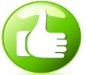 ПРИМЕРЫ ПОЗИЦИИ СУДОВ В ОТНОШЕНИИ ЗАКЛЮЧЕНИЯ ВП МО РФ И (ИЛИ) ГОС. ЗАКАЗЧИКА ПРИ СОГЛАСОВАНИИ ЦЕН НА ПРОДУКЦИЮ, ПОСТАВЛЯЕМУЮ ИСПОЛНИТЕЛЯМИ ГОЗ
Протокол согласования фиксированной цены, как и заключение Военного представительства Министерства обороны Российской, не являются итоговыми документами согласования стоимости выполненных работ, и не вводят в действие фиксированную цену договора Дело № А53-41428/18

Заключение  ВП МО РФ, независимо от вида, само по себе не определяет цену изделия, а является результатом анализа военным представительством экономической обоснованности затрат поставщика при изготовлении продукции. Тот факт, что предложенная  заказчиком стоимость этих изделий меньше  согласованных ВП МО РФ фактически понесенных затрат на их производство, не нарушает права Института как покупателя данных изделий. 
Апелляционный   суд поддерживает  вывод  суда  о  том,  что   у покупателя  имеется не исполненное обязательство перед поставщиком по оплате полученных изделий, по цене предложенной поставщиком, с учетом того, что право собственности на данные изделия перешло к покупателю,  исходя из условий контракта, с учетом отсутствия претензий со стороны покупателя по качеству принятых изделий. 
Бесспорных доказательств невозможности покупателем использовать Заключение  Военного представительства  с целью установления фиксированной цены на каждое изделие  суду  не представлено, при этом  покупателем и не доказана обязанность    Военного представительства представлять заключение именно с раздельным учетом затрат на каждое изделие. Дело № А40-106771/2018
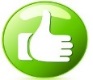 ПОРЯДОК РАССМОТРЕНИЯ ВП МО РФ
 РАСЧЕТНО-КАЛЬКУЛЯЦИОННЫХ МАТЕРИАЛОВ
33
КОМПЛЕКТНОСТЬ РКМ (ЧЕК – ЛИСТ)
Требования по комплектности РКМ (состав обосновывающих документов в зависимости от метода определения цены) доведены Указаниями Начальника Управления военных представительств МО РФ от 19.12.2018 г. № 251/1/10000:
Комплектность РКМ должна соответствовать перечню согласно Приложений № 1-3, в т.ч.
Протокол цены (при всех методах определения цен)
Сведения об объемах поставки 
….

При затратном методе формирования цены:
Обоснование норматива ТЗР (п. 9)
Расшифровка основной заработной платы и трудовых затрат (п.10)
Смета и расчет ОПР (п. 12)
Смета и расчет ОХР (п. 13)
Сведения об объемах поставки, в т.ч. по ГОЗ, включая экспорт (п. 24)
Сведения о нормативах и экономических показателях для ГОЗ (п. 25)
…..
Копии обращений в ФАС России о повышении цен поставщиками более чем на 5% от индексов.
34
РКМ
Расчетно-калькуляционные материалы (комплект РКМ) формируется в зависимости от метода определения цены 
При затратном методе (пп. 1 - 27 Чек-листа) должны соответствовать формам, приведенным в приложениях к приказу ФАС России от 31.01.2018 г. № 116/18
 
При всех методах определения цены требуется (является обязательным) наличие в т.ч.:
протокола цены (в 4-х экз.) 
Сведений об объемах поставки продукции (форма № 21.1);
35
РКМ
Дополнительно представляется следующая информация (сведения):
1.     Учетная политика предприятия (организации) – копия, выписка;
2. Расчет по страховым взносам, оформленный согласно требованиям Приказа Федеральной налоговой службы от 10 октября 2016 г. № MMB-7-11/551@ «Об утверждении формы расчета по страховым взносам, порядка его заполнения, а также формата представления расчета по страховым взносам в электронной форме», за отчетный период текущего года и за год, предшествующий текущему году;
3. Форма федерального статистического наблюдения № П-4 «Сведения о численности и заработной плате работников» за отчетный период текущего года и за год, предшествующий текущему году;
4. Информация о местах транспортировки и расчет стоимости транспортировки до места поставки, а также расчет стоимости монтажных и пусконаладочных работ, иных вспомогательных работ;
5. Иные документы, необходимые, по мнению организации, для обоснования цены на продукцию, а также документы, предоставление которых предусмотрено ведомственными актами гос. заказчика;
36
РАССМОТРЕНИЕ
 РАСЧЕТНО-КАЛЬКУЛЯЦИОННЫХ МАТЕРИАЛОВ
Постановление Правительства Российской Федерации от 11 августа 1995 г.  № 804     
  «О военных представительствах Министерства обороны Российской Федерации»

п. 8. На военные представительства возлагаются:
…
выдача заключений о цене военной продукции, в том числе прогнозной.

п. 13. Руководители организаций обеспечивают:
…
обоснование цен на военную продукцию, согласование их с военными представительствами

п. 15. Руководители организаций обязаны:
…
своевременно предъявлять военным представительствам расчетно-калькуляционные материалы, обосновывающие уровень цены на военную продукцию
РАССМОТРЕНИЕ
 РАСЧЕТНО-КАЛЬКУЛЯЦИОННЫХ МАТЕРИАЛОВ
Срок рассмотрения ВП МО РФ  расчетно-калькуляционных материалов – до 5 (пяти) рабочих дней.

В случаях наличия обоснованных замечаний к РКМ военное представительство обязано в кратчайший срок возвращать их на доработку исполнителю ГОЗ с письменным пояснением причин возврата.

В случаях необоснованного отказа предприятия промышленности в доработке РКМ с учетом замечаний военного представительства (необоснованного затягивания сроков их доработки), предъявления исполнителями ГОЗ РКМ, содержащих не достаточный объем информации для оформления заключения или отказа в их предъявлении военному представительству, представлять заказчику (головному военному представительству) заключения на цену военной продукции, рассчитанную с использованием показателей прогноза социально-экономического развития Российской Федерации (индексов цен и индекс-дефляторов), разработанных Минэкономразвития России и доведенных установленным порядком.
ПОРЯДОК СОГЛАСОВАНИЯ
(УСТАНОВЛЕНИЯ И ПРИМЕНЕНИЯ) 
ОСНОВНЫХ ЭКОНОМИЧЕСКИХ ПОКАЗАТЕЛЕЙ
39
КОМПЛЕКТНОСТЬ РКМ (ЧЕК – ЛИСТ)
Требования по комплектности РКМ (состав обосновывающих документов в зависимости от метода определения цены) доведены Указаниями Начальника Управления военных представительств МО РФ от 19.12.2018 г. № 251/1/10000:
Комплектность РКМ должна соответствовать перечню согласно Приложений № 1-3, в т.ч.
Протокол цены (при всех методах определения цен)
Сведения об объемах поставки 
….

При затратном методе формирования цены:
……
Обоснование норматива ТЗР (п. 9)
Расшифровка основной заработной платы и трудовых затрат (п.10)
Смета и расчет ОПР (п. 12)
Смета и расчет ОХР (п. 13)
Сведения об объемах поставки, в т.ч. по ГОЗ, включая экспорт (п. 24)
Сведения о нормативах и экономических показателях для ГОЗ (п. 25)
…..
40
БАЗОВЫЕ (ОСНОВНЫЕ) ЭКОНОМИЧЕСКИЕ ПОКАЗАТЕЛИ (НОРМАТИВЫ) - БЭП
применяются при планировании (формировании плановых цен);
средней заработной платы основных производственных рабочих (непосредственных исполнителей);
ОЗП согласуется на год: 
- по категориям сотрудников;
- по отдельным структурным
подразделениям;
общепроизводственных, общехозяйственных расходов;
нормативы общепроизводственных расходов формируются пропорционально базе распределения, отраженной в Учетной политике предприятия;
дополнительной заработной платы;
в качестве обоснования формируются сметы ОПР и ОХР расходов с указанием затрат в целом по предприятию и доли затрат на ГОЗ, с учетом фактически достигнутых (понесенных) расходов в предыдущем году.
транспортно-заготовительных и внепроизводственных расходов, специальных затрат.
ФАКТОРЫ, ВЛИЯЮЩИЕ НА УРОВЕНЬ БАЗОВЫХ ЭКОНОМИЧЕСКИХ ПОКАЗАТЕЛЕЙ
изменение объемов производства
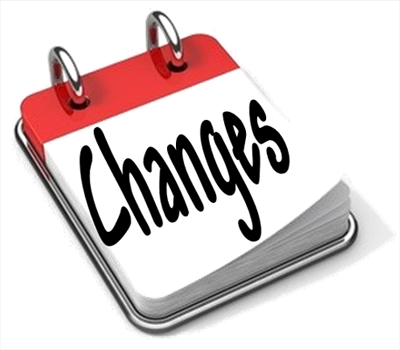 изменение доли ГОЗ в общем объеме производства
изменение доли собственных и привнесенных затрат
изменение прямых затрат, понесенных предприятием
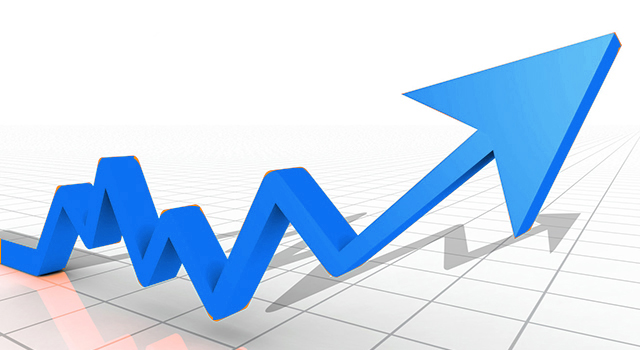 Базовые экономические показатели предприятия обосновываются (принимаются) при получении заключения ВП МО РФ в составе РКМ (при формировании цены конкретного наименования продукции ГОЗ) 

Согласованные (принятые ВП МО РФ) экономические нормативы могут корректироваться вышестоящими структурами МО РФ, в т.ч. ДАГК (Департаментом аудита государственных контрактов)
ЗАТРАТЫ НА ОПЛАТУ ТРУДА (ОЗП)
Факторы, оказывающие влияние на планирование и учет затрат :
особенности технологического процесса производства;
тип производства (индивидуальное, массовое, серийное);
система организации труда (индивидуальная, бригадная и т.д.);
система и форма оплаты труда (сдельная, повременная и др.);
уровень автоматизации.
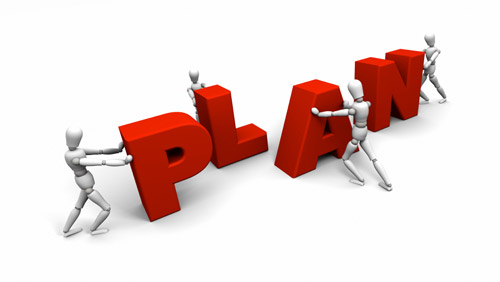 Основные категории работников:
производственные рабочие;
инженерно-технический персонал;
вспомогательные рабочие;
другие категории, участвующие в процессе производства продукции.
ПЛАНИРОВАНИЕ ЗАТРАТ 
НА ОПЛАТУ ТРУДА
ПОКАЗАТЕЛЬ СРЕДНЕЙ ЗАРАБОТНОЙ ПЛАТЫ ОСНОВНЫХ ПРОИЗВОДСТВЕННЫХ РАБОТНИКОВ НЕ ВКЛЮЧАЕТ ОПЛАТУ:
ВНЕШНИХ СОВМЕСТИТЕЛЕЙ, 
ПО ДОГОВОРАМ ГРАЖДАНСКО-ПРАВОВОГО ХАРАКТЕРА С ЛИЦАМИ, НЕ ЯВЛЯЮЩИМИСЯ РАБОТНИКАМИ ПРЕДПРИЯТИЯ
В СУММУ ЗАРАБОТНОЙ ПЛАТЫ ОСНОВНЫХ РАБОТНИКОВ ВКЛЮЧАЕТСЯ: 
ВСЕ ВИДЫ ВЫПЛАТ, ПРЕДУСМОТЕННЫЕ ПОЛОЖЕНИЕМ ОБ ОПЛАТЕ ТРУДА, ИМЕЮЩИЕ РЕГУЛЯРНЫЙ ХАРАКТЕР,
ОПЛАТА ТРУДА ПО ВНУТРЕННЕМУ СОВМЕСТИТЕЛЬСТВУ, 
ВОЗНАГРАЖДЕНИЯ ПО ДОГОВОРАМ ГРАЖДАНСКО-ПРАВОВОГО ХАРАКТЕРА, ЗАКЛЮЧЕННЫМ РАБОТНИКАМИ СПИСОЧНОГО СОСТАВА
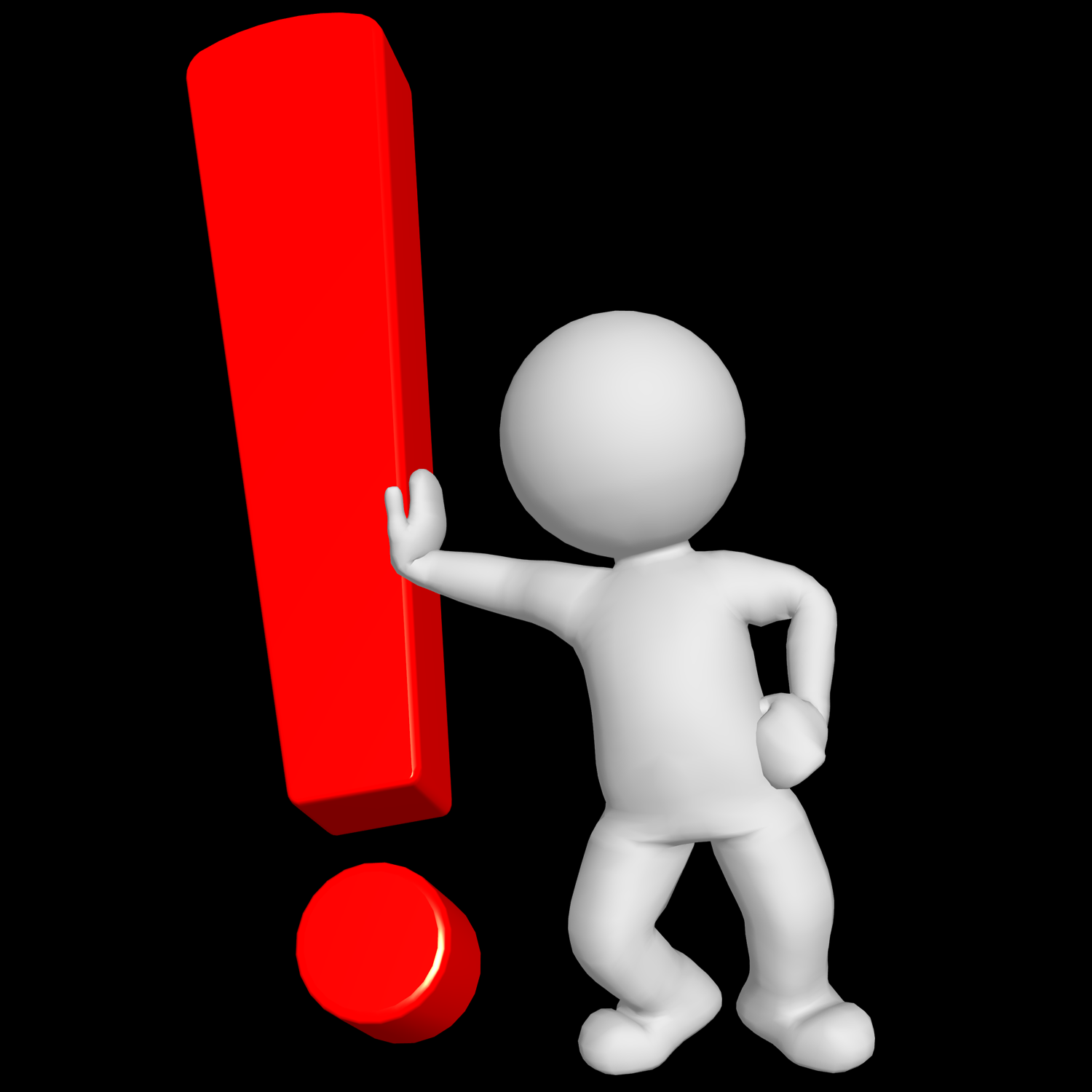 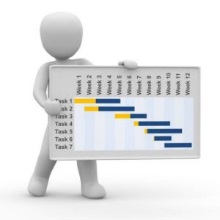 ПЛАНИРОВАНИЕ ТРУДОЕМКОСТИ
ТРУДОЕМКОСТЬ определяет затраты труда рабочего времени на объем выпуска продукции за установленное время (технологическая трудоемкость).
НОРМА ВРЕМЕНИ — количество рабочего времени, которое должен затратить работник или группа работников для выполнения определенной работы.
технологический процесс;
карта технологического процесса;
операционная карта;
маршрутная карта;
на основании  нормативно-технической документации, содержащей сведения о трудовых затратах;

на основании данных о продукции, имеющей сравнимое функциональное назначение и потребительские свойства;

на основании отчетных данных о трудоемкости прошлых лет поставки продукции.
наряд на сдельную работу, 
маршрутный лист (карта), 
рапорт о выработке,  
ведомость учета выработки, 
табель учета рабочего времени и др.
При планировании необходимо учитывать особенности технологического процесса:
одновременная обработка на одном агрегате нескольких партий деталей;
обслуживание одним рабочим или бригадой рабочих нескольких агрегатов;
однородность или разнообразие номенклатуры;
форма оплаты труда работника (сдельная/повременная).
ДОПОЛНИТЕЛЬНАЯ ЗАРАБОТНАЯ ПЛАТА
Учет осуществляется на основании документов, подтверждающих право работника на оплату за не отработанное время, по среднему размеру заработной платы.
Не отработанное время должно быть отражено в табеле учета рабочего времени, что является оперативным контролем над количеством и качеством труда, за использованием средств, включаемых в фонд заработной платы.
При расчете отпускных, а также компенсаций за дни неиспользованного отпуска, средний размер заработной платы определяется на основании предыдущих 12 месяцев.
Если были отработаны не все дни в учетном периоде, в этом случае дополнительно делается расчет количества календарных дней за месяцы с не полностью отработанной нормой.
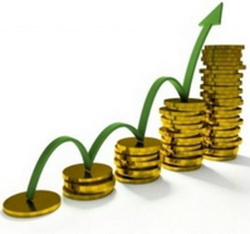 СТРАХОВЫЕ ВЗНОСЫ НА ОБЯЗАТЕЛЬНОЕ СТРАХОВАНИЕ
ВЗНОСЫ ОПРЕДЕЛЯЮТСЯ В СООТВЕТСТВИИ С УСТАНОВЛЕННЫМИ ТАРИФАМИ. 
Начисляют взносы на выплаты, сделанные в адрес работников в рамках трудовых договоров, в т.ч. на заработную плату, премии по итогам работы, а также отпускные и компенсации за неиспользованный отпуск.
ПРИ ПЛАНИРОВАНИИ СТРАХОВЫХ ВЗНОСОВ НА ОБЯЗАТЕЛЬНОЕ СОЦИАЛЬНОЕ СТРАХОВАНИЕ УЧИТЫВАЕТСЯ УРОВЕНЬ, СЛОЖИВШИЙСЯ ПО ДАННОЙ СТАТЬЕ ЗАТРАТ В ОТЧЕТНОМ ПЕРИОДЕ
Порядок учета затрат на страховые взносы на обязательное социальное страхование отражается в УЧЕТНОЙ ПОЛИТИКЕ ПРЕДПРИЯТИЯ, 
В РАБОЧЕМ ПЛАНЕ СЧЕТОВ
СТРАХОВЫЕ ВЗНОСЫ НА ОБЯЗАТЕЛЬНОЕ СТРАХОВАНИЕ
Формы расчета по страховым взносам, утв. приказом ФНС России от 10.10.2016 № ММВ-7-11/551@
Расчет сумм взносов на обязательные виды страхования с учетом:
количества физических лиц, с выплат которым начислены страховые взносы;
размера, превышающего предельную величину базы для начисления страховых взносов*;
сумм выплат и иных вознаграждений, исчисленных в пользу сотрудников;
сумм, не подлежащих обложению страховыми взносами;
и т.д.
С 1 января 2019 года размеры предельных величин базы для начисления страховых взносов следующие:
865 000 рублей – предельная величина базы для исчисления страховых взносов на обязательное социальное страхование на случай временной нетрудоспособности и в связи с материнством;
1 150 000 рублей – предельная величина базы для исчисления страховых взносов на обязательное пенсионное страхование.
* - расчет норматива страховых взносов производится с учетом предельной величины базы для исчисления взносов, размер которых ежегодно утверждается Правительством РФ.
48